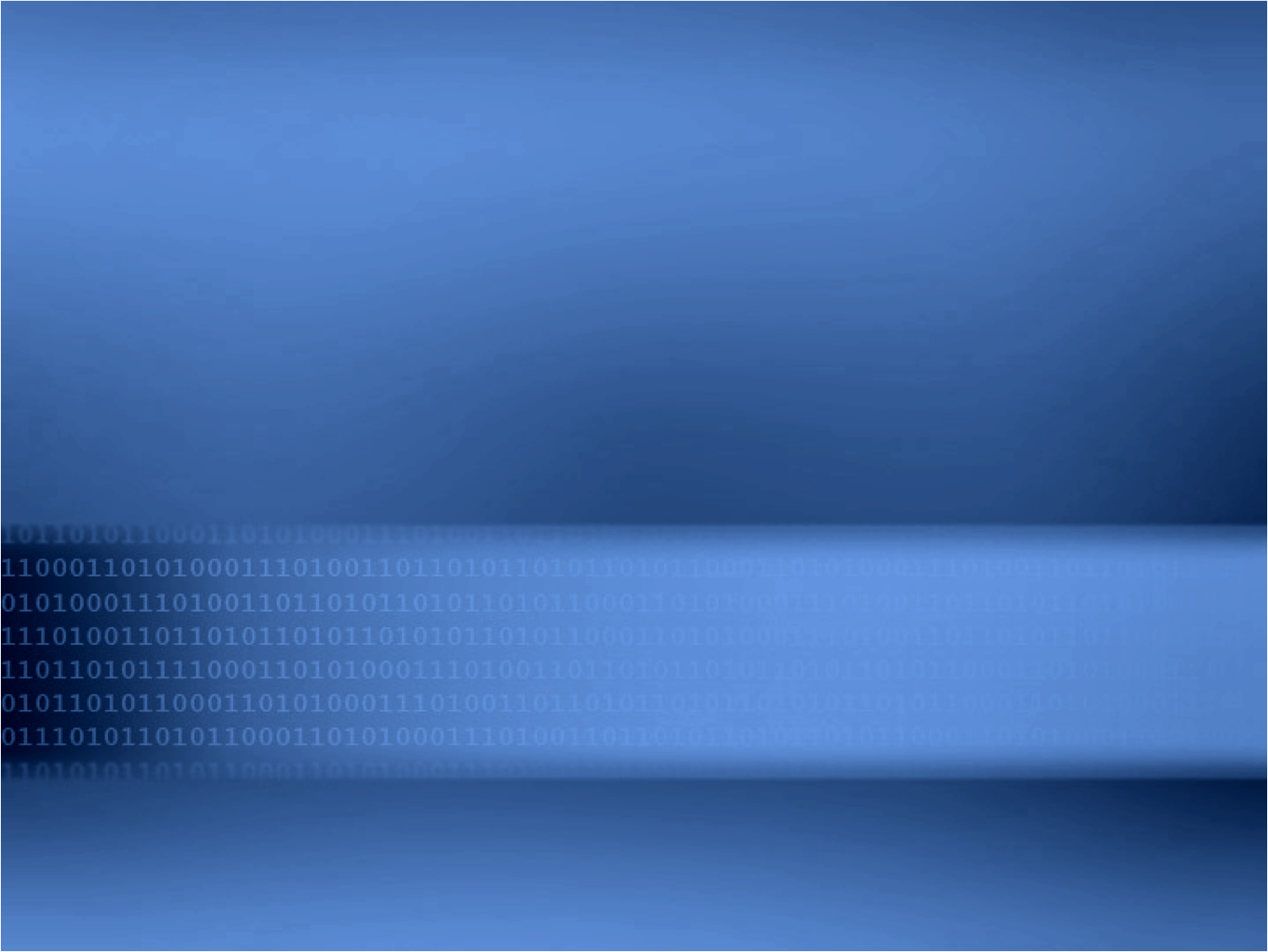 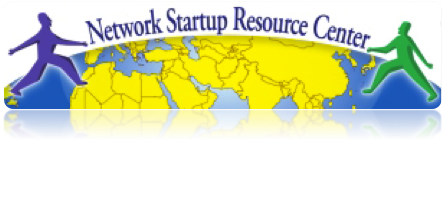 Introduction to OSPF
Campus Networking Workshop
Campus Networking Workshop
Introduction to Cisco Router Configuration
These materials are licensed under the Creative Commons Attribution-Noncommercial 3.0 Unported  license (http://creativecommons.org/licenses/by-nc/3.0/)
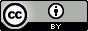 Cisco router components: Memory types
RAM: Stores packet buffers, ARP cache, routing table, software code and data structures necessary for router operation. Running configuration and decompressed IOS code is stored in RAM
ROM: Contains basic software for hardware testing and initialization.
Flash: Stores IOS and backup configuration files. Not volatile.
NVRAM (non-volatile RAM): Saves router configuration.
Cisco router components: Sofware
POST: Power-on Self-Test. Stored in ROM. Checks basic router functions
Bootstrap: In ROM. Initiates router and loads IOS
ROM Monitor: In ROM: Used for tests and troubleshooting. Basic interface for troubleshooting low-level issues.
IOS (Internetwork Operating System): Provides all of the higher-level router functionalities
Configuration Register
config-register
Controls various low-level settings
Tell router to load or ignore configuration
Terminal behavior
Current value can bee seen with show version
Most common settings are:
0x2102 – Normal
0x2142 – Ignore configuration
Where is the configuration?
Router always has two configurations
running-config
In RAM. Shows which parameters are currently in use.
Modified with configure terminal command
show running-config
startup-config
In NVRAM. Loaded by router in next reboot
This is where the running-config is saved
show startup-config
Configuration backups
You can store configuration in other places
In router’s Flash memory
In a server, via TFTP
Can be copied around with copy command
copy running-config startup-config
copy running-config tftp
copy startup-config tftp
copy startup-config flash:saved-config
copy flash:saved-config startup-config
Access Modes
User EXEC
Limited access. Show router state, etc.
Router>
Privileged EXEC (enabled mode)
Detailed examination, manipulate configuration and files, run tests, debugging, etc.
Router#
ROM Monitor
Password recovery and IOS installation
Management input sources
Console: Direct access via serial port
Auxiliar Port: Access via Modem
Virtual Terminals (VTY): Telnet/SSH
Changing the configuration
Commands are activated immediately
Be careful when typing!
When working on serial console or via Telnet or SSH, commands can be copied from a text file and pasted into the terminal
Changing the configuration
router>
router>enable
[type password]
router#
router# configure terminal
router(config)#
[type commands]
router(config)# end
router# write memory
How to tell where you are
Router> - USER EXEC
Router# -  PRVILEDGED EXEC
Router(config) – Global configuration
Router(config-if) – Interface configuration
Router(config-subif) – Sub-interface configuration
Router(config-route-map) – Route-map configuration
Router(config-router) – Routing protocol configuration
Router(config-line) – Line configuration
rommon 1> - ROM Monitor
Context Help
Use “?” to obtain a list of commands available in your current configuration mode
Router(config)#?
Configure commands:
  aaa                         Authentication, Authorization and Accounting.
  aal2-profile                Configure AAL2 profile
  access-list                 Add an access list entry
  alarm-interface             Configure a specific Alarm Interface Card
  alias                       Create command alias
  appfw                       Configure the Application Firewall policy
  application                 Define application
  archive                     Archive the configuration
  arp                         Set a static ARP entry
Online help
Use “?” also to see all possible parameters to an incomplete command:

Router(config)#username ?
  WORD  User name

Router#show ?
  aaa                       Show AAA values
  aal2                      Show commands for AAL2
  access-expression         List access expression
  access-lists              List access lists
  accounting                Accounting data for active sessions
Command completion
Use the Tab key to complete a command

router(config)#int<TAB>
router(config)#interface et<TAB>
router(config)#interface ethernet 0
router(config-if)#ip add<TAB>
router(config-if)#ip address n.n.n.n m.m.m.m
Moving faster around the command line
Move within command history
 Previous command
 Next command
Line editing
  and   to move within the line
Ctr-a move to beginning of line
Ctrl-e move to end of line
Ctrl-k delete until end of line
Verifying and troubleshooting
show running-config
show run interface f0/0
show ip int brief
debug ip ospf hello / events / adj
show log
show version